Gabe Brown - ND
1991 – Purchased land in ND that was heavily tilled for decades.  
Synthetic fertilizers & herbicides used regularly.
Starting SOM – 1.7% - 1.9% with water infiltration rates of only ½ inch per hour.
Now – SOM of 11+%.  Water infiltration rates exceed 10+ inches per hour.
Slide Source: 
Allen Williams
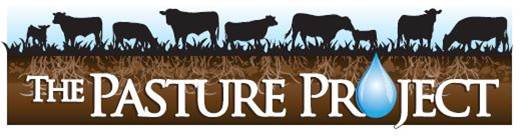